Statistics Session 9
Probability part 2
Victor Lee, City Tech (CUNY), Spring 2022
Complement
Definition
The complement of event A, denoted by
and read
as “A bar” or “A complement,” is the event that includes all the outcomes for an experiment that are not in A.
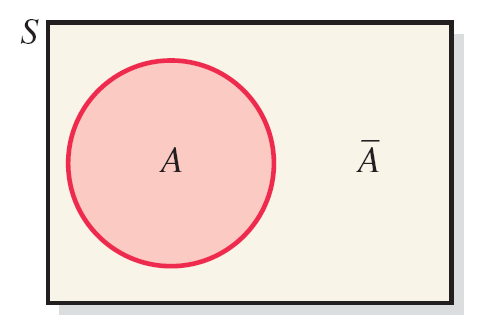 2
Example 4-18
In a group of 2000 taxpayers, 400 have been audited by the I R S at least once.
If one taxpayer is randomly selected from this group, what are the two complementary events for this experiment, and what are their probabilities?
The two complementary events for this experiment are
The probabilities of the complementary events are
3
Example 4-19
Of the 500 adults surveyed, 325 drink coffee with sugar. Let A be the event that this adult drinks coffee with sugar. 
What is the complement of event A?
What are the probabilities of the two events?
The two complementary events for this experiment are
The probabilities of the complementary events are
and
Also we can observe, the sum of these two probabilities is 1, which should be the case with two complementary events.
Also, once we find P(A), we can find
as:
4
Intersection of Events and the Multiplication Rules
Definition
The probability of the intersection of two events is called their joint probability. It is written as

Multiplication Rule 1
The joint probability for 2 independent events A and B is


In fact, you can use this equation as a test for independence:
 The equation holds iff the 2 events are independent.
5
Example 4-20
An office building has two fire detectors.
Probability is .02 that any fire detector will fail to go off during a fire.
Find probability that both fire detectors will fail to go off in a fire.
Assume that failure to go off is independent.
We define the following two events:
Then, the joint probability of A and B is
Hence, the chance that both detectors fail is 1/2500.
In other words, if there are 2500 fires, the detectors will both fail on average once.
6
Example 4-21
The probability that a college graduate will find a full-time job within three months after graduation from college is .27.
Three college students, who will be graduating soon, are randomly selected.
What is the probability that all three of them will find full-time jobs within three months after graduation from college?
Let A, B, and C denote the events the first, second, and third student, respectively, finds a full-time job within three months after graduation from college. Hence,
7
Intersection of Events and the Multiplication Rules
Multiplication Rule 2
The joint probability of two dependent events A and B is
8
Example 4-22
If an employee is selected at random, what is the probability that this employee is a female and a college graduate?
We could calculate this directly: 4/40=10%
Instead, we use our new formula:
9
Intersection of Events and the Multiplication Rules
Calculating Conditional Probability
If A and B are two events, then,
given that
and
10
Example 4-24
The probability that a student from a college is a senior is .20.
The joint probability that a student is a CSC major and a senior is .03.
Find the conditional probability that a student is a CSC major given that the student is a senior.
From the given information,
and
Hence,
11
Mutually Exclusive Events revisited
The joint probability of mutually exclusive events
is always zero, i.e., if A and B are two mutually exclusive events, then
Consider the following two events for an application filed by a person to obtain a car loan:
What is the joint probability of A and R?
The two events A and R are mutually exclusive. Either the loan application will be approved or it will be rejected. Hence,
12
Example 4-25
Consider the following two events for an application filed by a person to obtain a car loan:
What is the joint probability of A and R?
Copyright ©2016 John Wiley & Sons, Inc.
13
Example 4-25: Solution
The two events A and R are mutually exclusive. Either the loan application will be approved or it will be rejected. Hence,
Copyright ©2016 John Wiley & Sons, Inc.
14
4.5 Union of Events and the Addition Rule
Definition
Let A and B be two events defined in a sample space. The union of events A and B is the collection of all outcomes that belong to either A or B or to both A and B and is denoted by
Copyright ©2016 John Wiley & Sons, Inc.
15
Example 4-26
All 440 employees of a company were asked what hot drink they like the most. Their responses are listed in Table 4.9.
Describe the union of events female and likes regular coffee.
Copyright ©2016 John Wiley & Sons, Inc.
16
Table 4.9 Hot Drinks Employees Like
Copyright ©2016 John Wiley & Sons, Inc.
17
Example 4-26: Solution
The union of events female and likes regular coffee includes those employees who are either female or like regular coffee or both.  As we can observe from Table 4.9, there are a total of 150 females in these employees, and 170 of all employees like regular coffee.
Thus, the number of employees who are either female or like regular coffee or both is:
These 260 employees give the union of events female and likes regular coffee, which is shown in Figure 4.14.
Copyright ©2016 John Wiley & Sons, Inc.
18
Figure 4.14 Union of Events Female and Likes Regular Coffee
Copyright ©2016 John Wiley & Sons, Inc.
19
Addition Rule for Mutually Nonexclusive Events
Addition Rule
Addition Rule to Find the Probability of Union of Two Mutually Nonexclusive Events
The portability of the union of two mutually nonexclusive events A and B is
Copyright ©2016 John Wiley & Sons, Inc.
20
Example 4-27
A university president has proposed that all students must take a course in ethics as a requirement for graduation. Three hundred faculty members  and students from this university were asked about their opinion on this issue. Table 4.10 gives a two-way classification of the responses of these faculty members and students.
Find the probability that one person selected at random from these 300 persons is a faculty member or is in favor of this proposal.
Copyright ©2016 John Wiley & Sons, Inc.
21
Table 4.10 Two-Way Classification of Responses
Copyright ©2016 John Wiley & Sons, Inc.
22
Example 4-27: Solution
From the information in the Table 4.10,
Using the addition rule, we obtain
Copyright ©2016 John Wiley & Sons, Inc.
23
Example 4-28
In a group of 2500 persons, 1400 are female, 600 are vegetarian, and 400 are female and vegetarian. What is the probability that a randomly selected person from this group is a male or vegetarian?
Copyright ©2016 John Wiley & Sons, Inc.
24
Example 4-28: Solution
From the information in the Table 4.11,
Using the addition rule, we obtain
Copyright ©2016 John Wiley & Sons, Inc.
25
Addition Rule for Mutually Exclusive Events
Addition Rule to Find the Probability of the Union of Mutually Exclusive Events
The probability of the union of two mutually exclusive events A and B is
Copyright ©2016 John Wiley & Sons, Inc.
26
Example 4-29
Refer to Example 4–27. A university president proposed that all students must take a course in ethics as a requirement for graduation. Three hundred faculty members and students from this university were asked about their opinion on this issue. The following table, reproduced from Table 4.10 in Example 4–27, gives a two-way classification of the responses of these faculty members and students.
What is the probability that a randomly selected person from these 300 faculty members and students is in favor of the proposal or is neutral?
Copyright ©2016 John Wiley & Sons, Inc.
27
Example 4-29: Solution (1 of 2)
Table 4.10 Two-Way Classification of Responses
Copyright ©2016 John Wiley & Sons, Inc.
28
Contingency Table Practice
What is the probability that a randomly sampled student thinks marijuana should be legalized or they agree with their parents' political views?





(a) (36 + 40 - 78) / 165
(b) (114 + 118 - 78) / 165
(c) (36 + 40 + 78)  / 165
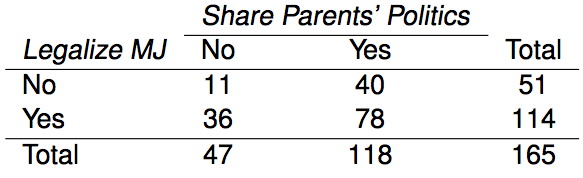 Practice
What is the probability that a randomly sampled student thinks marijuana should be legalized or they agree with their parents' political views?





(a) (36 + 40 - 78) / 165
(b) (114 + 118 - 78) / 165
(c) (36 + 40 + 78)  / 165
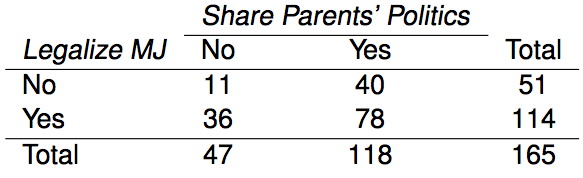 Example 4-29: Solution (2 of 2)
From the given information,
Hence,
Copyright ©2016 John Wiley & Sons, Inc.
31
Example 4-30
Consider the experiment of rolling a die once. What is the probability that a number less than 3 or a number greater than 4 is obtained?
Copyright ©2016 John Wiley & Sons, Inc.
32
Example 4-30: Solution (1 of 2)
Here, the event a number less than 3 is obtained happens if either 1 or 2 is rolled on the die, and the event a number greater than 4 is obtained happens if either 5 or 6 is rolled on the die. Thus, these two events are mutually exclusive as they do not have any common outcome and cannot happen together. Hence, their joint probability is zero.
Copyright ©2016 John Wiley & Sons, Inc.
33
Example 4-30: Solution (2 of 2)
The probability of the union of these two events is:
Copyright ©2016 John Wiley & Sons, Inc.
34